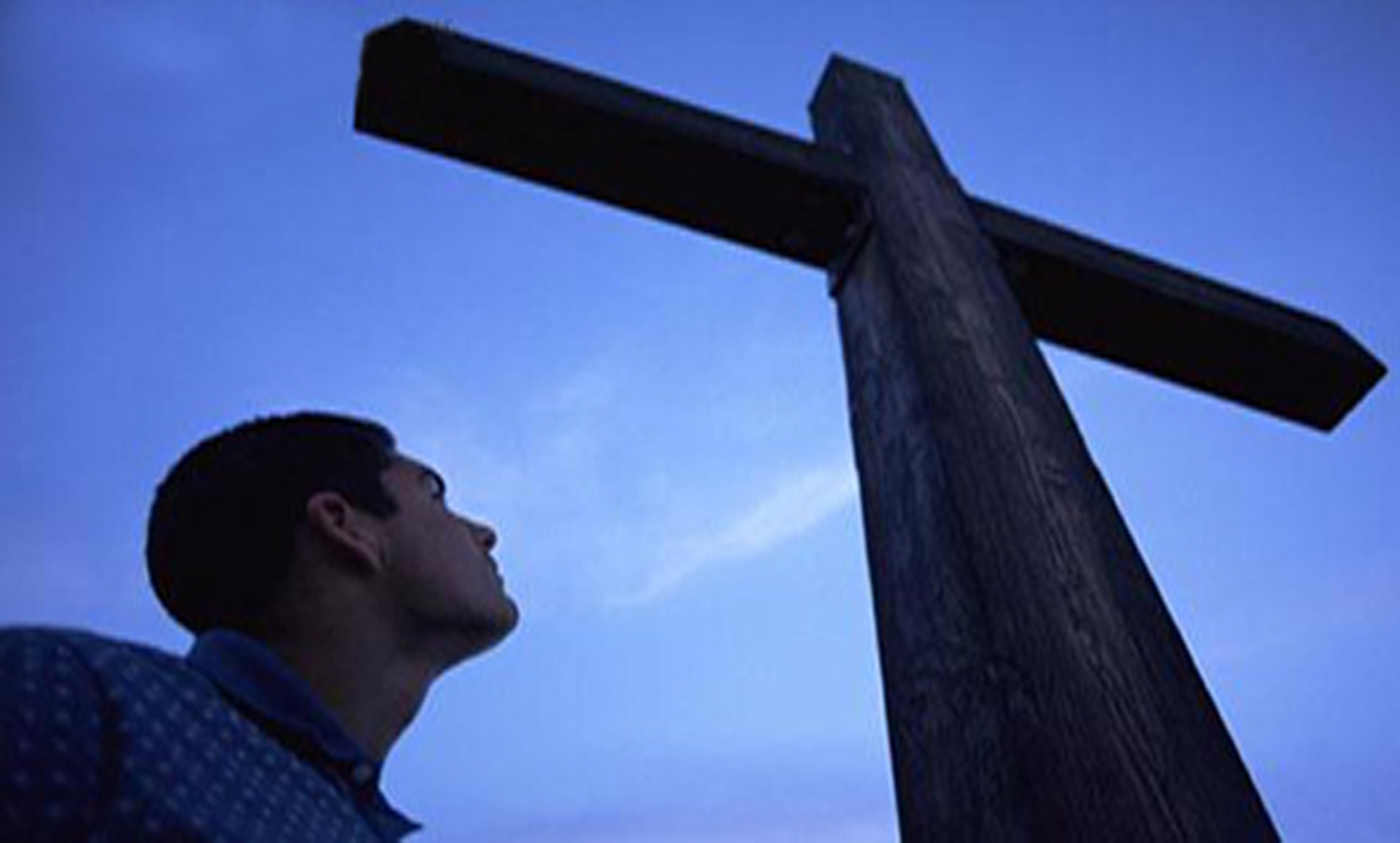 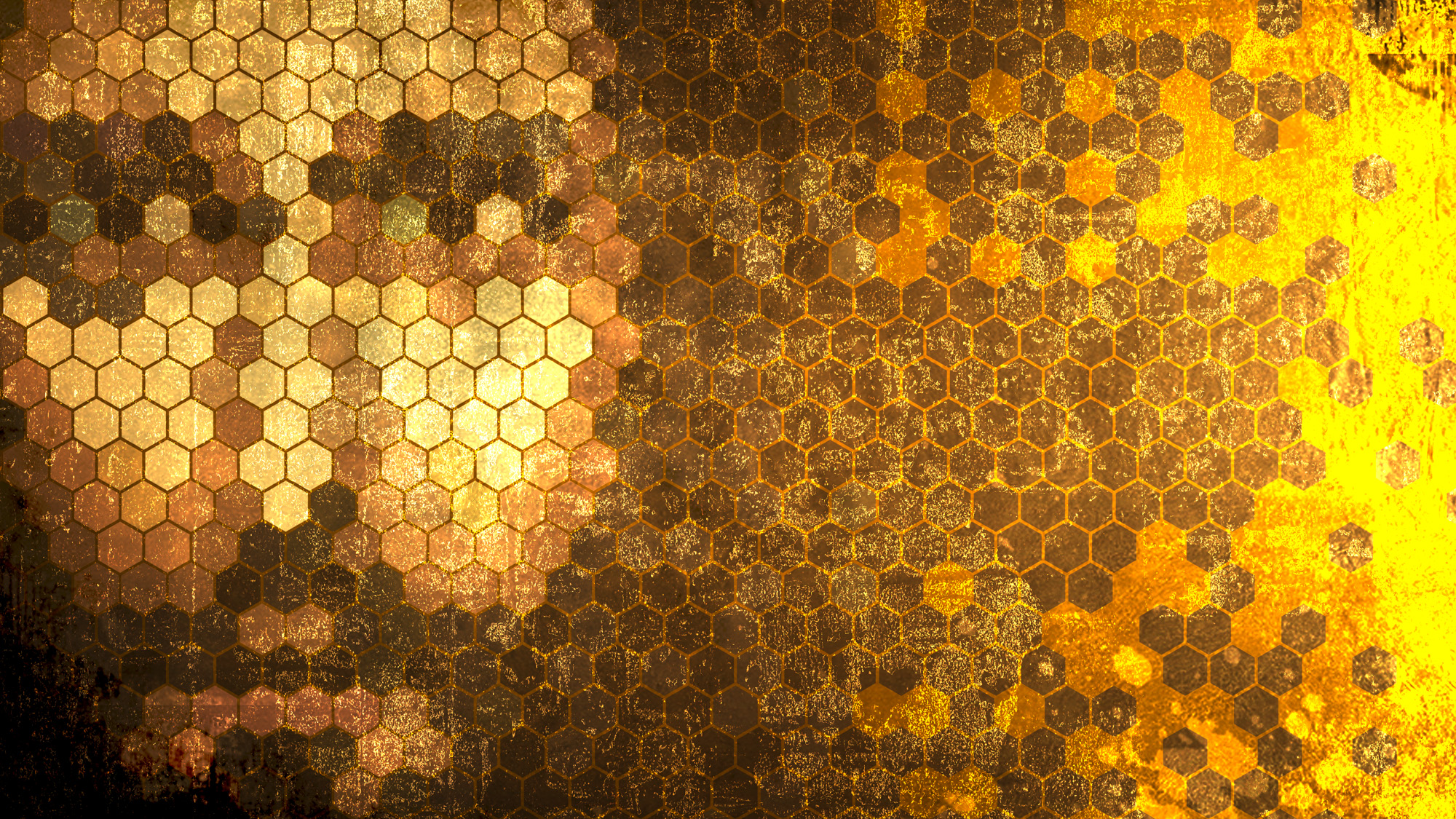 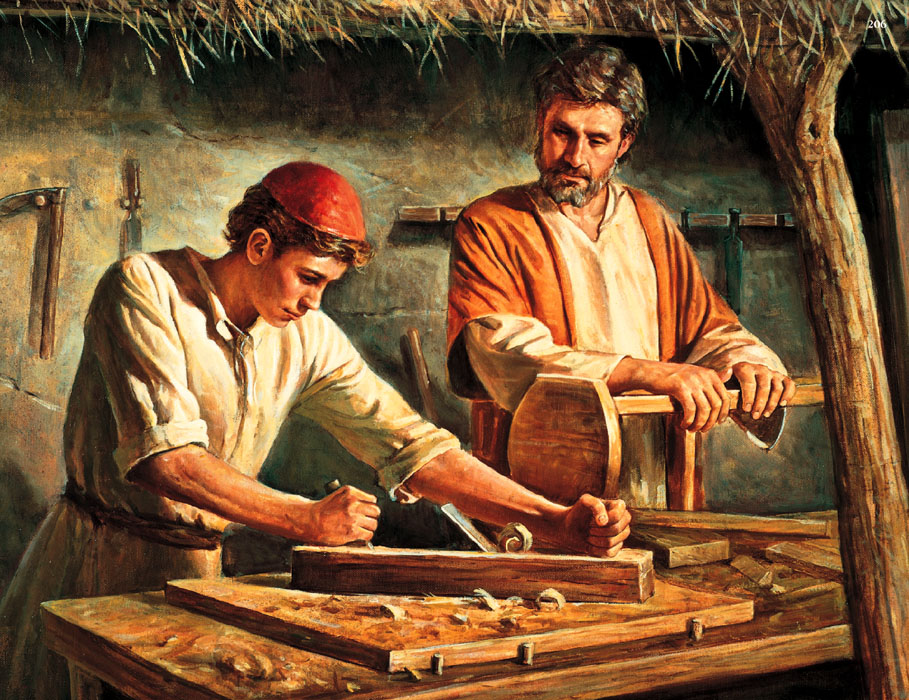 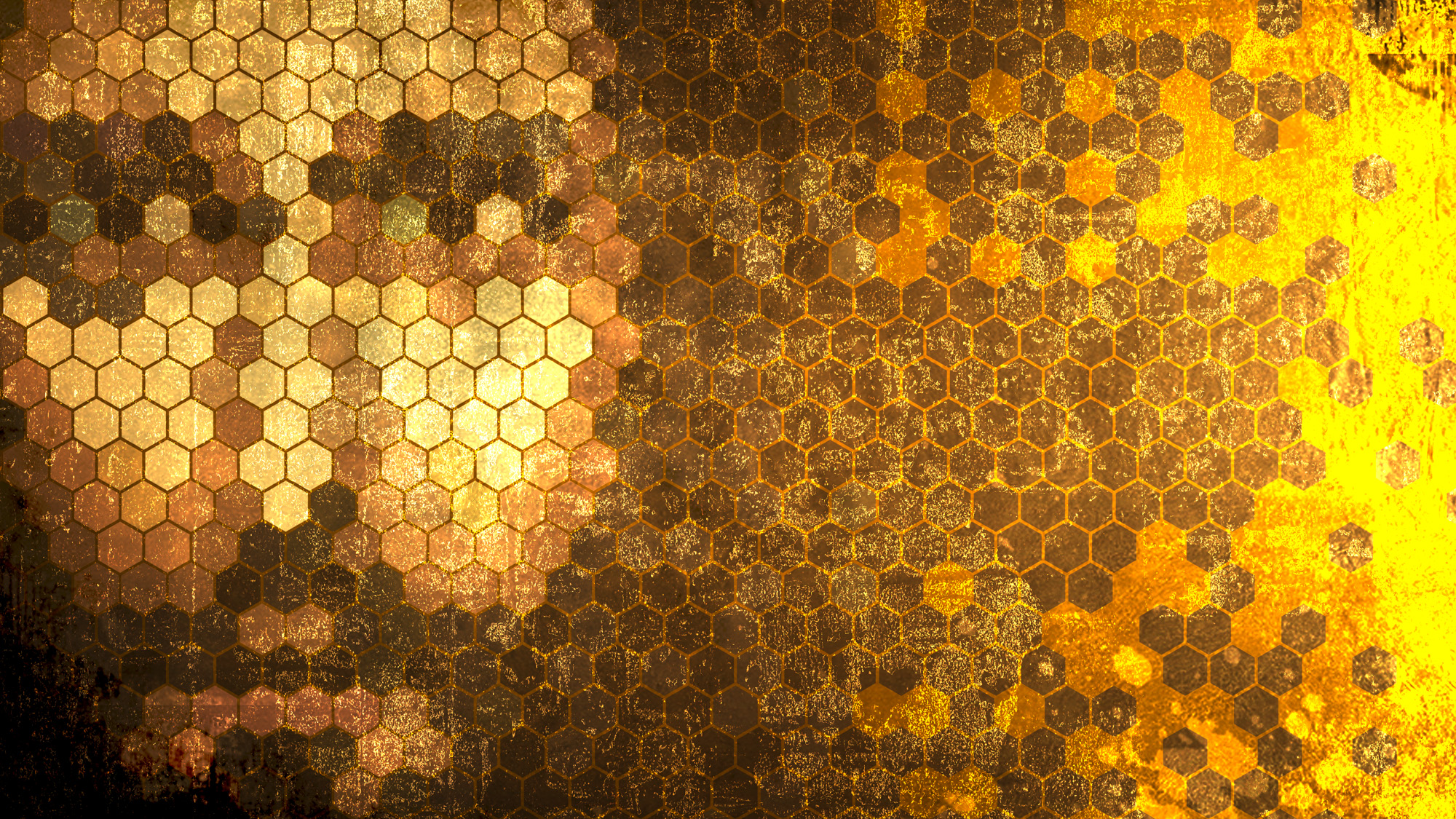 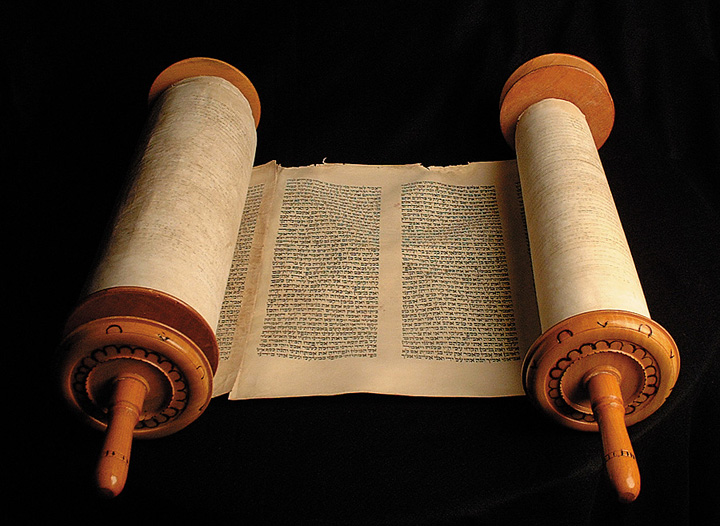 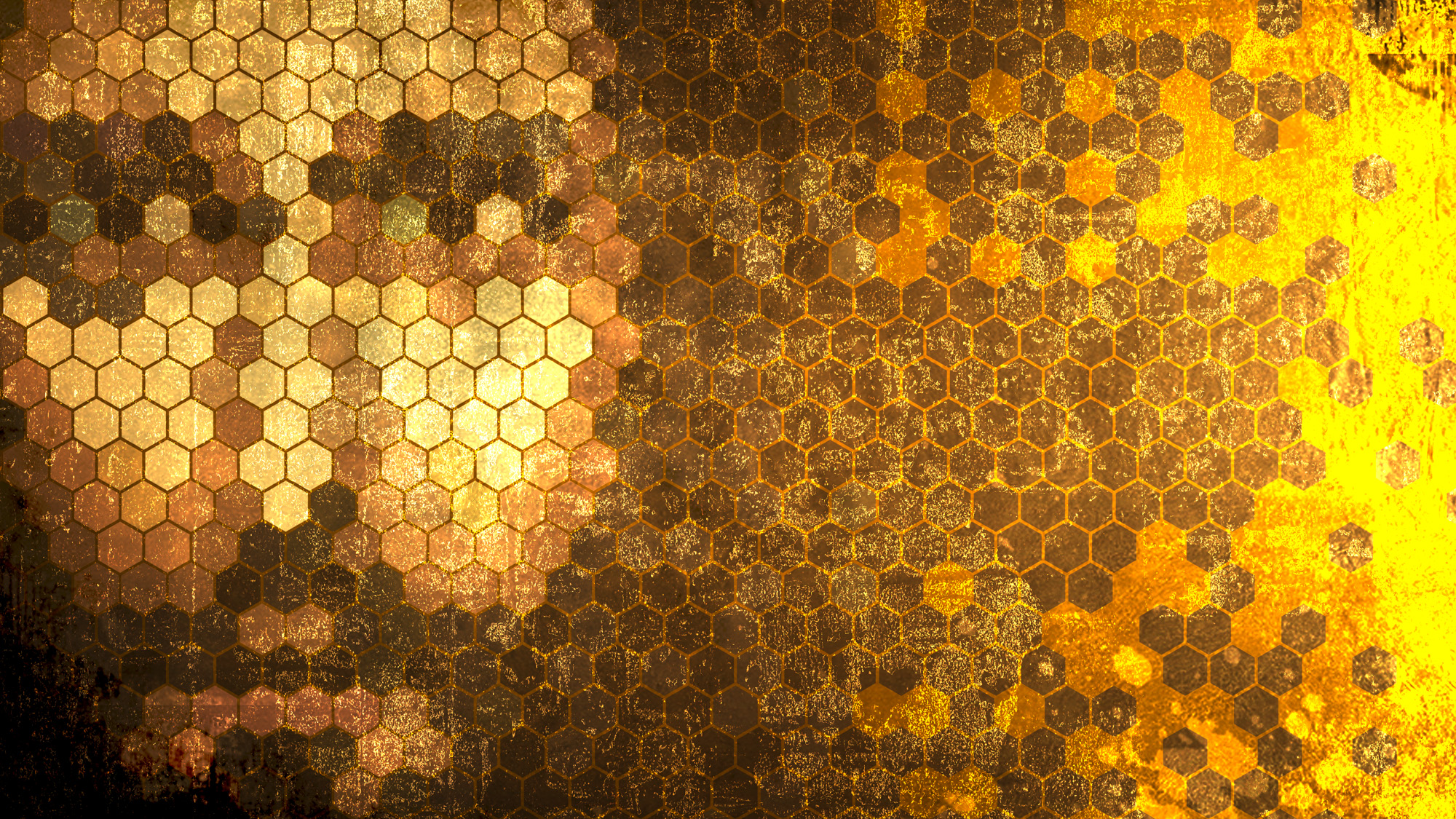 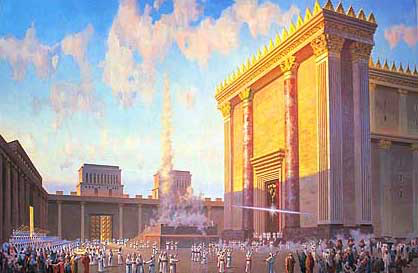 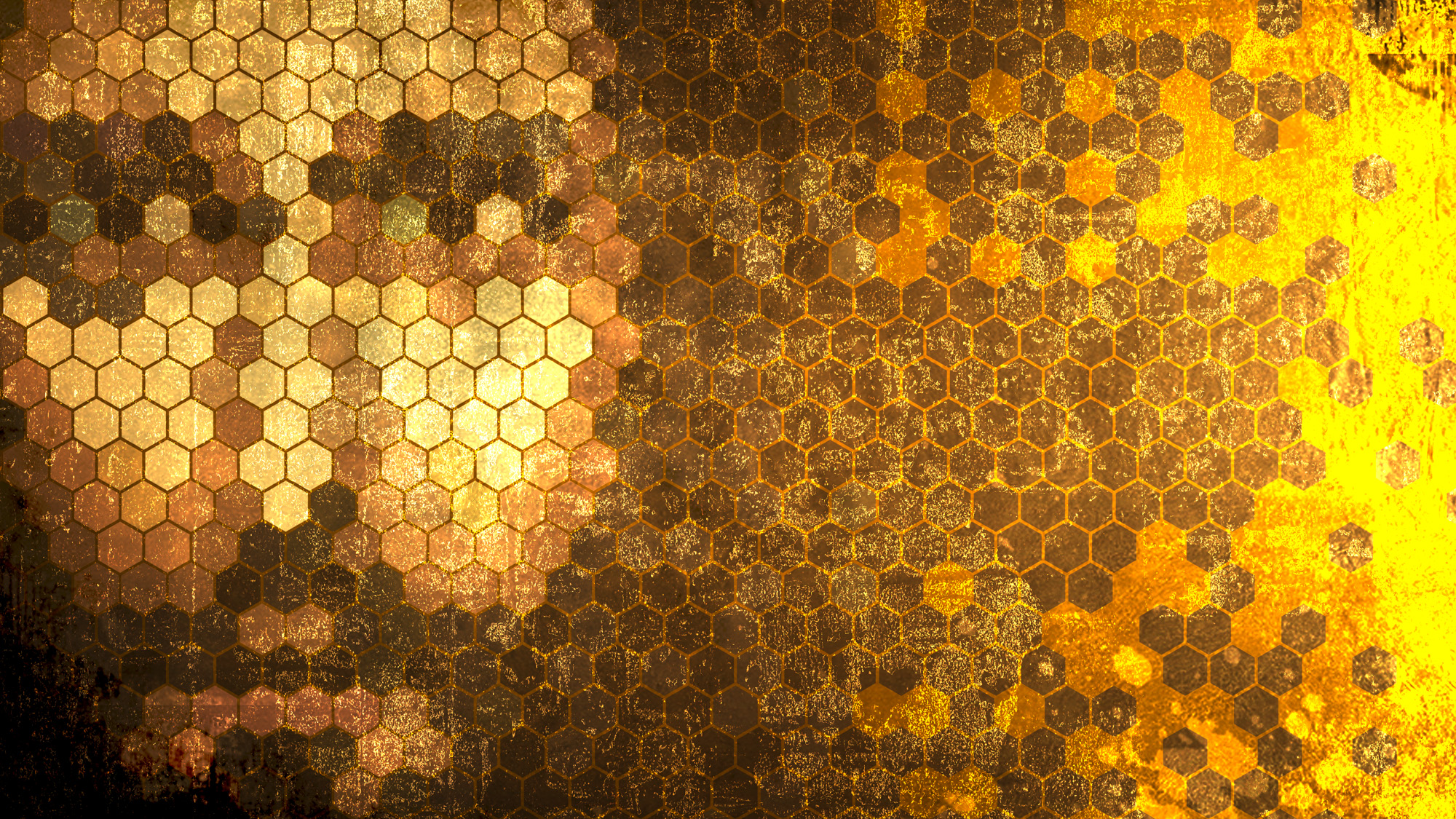 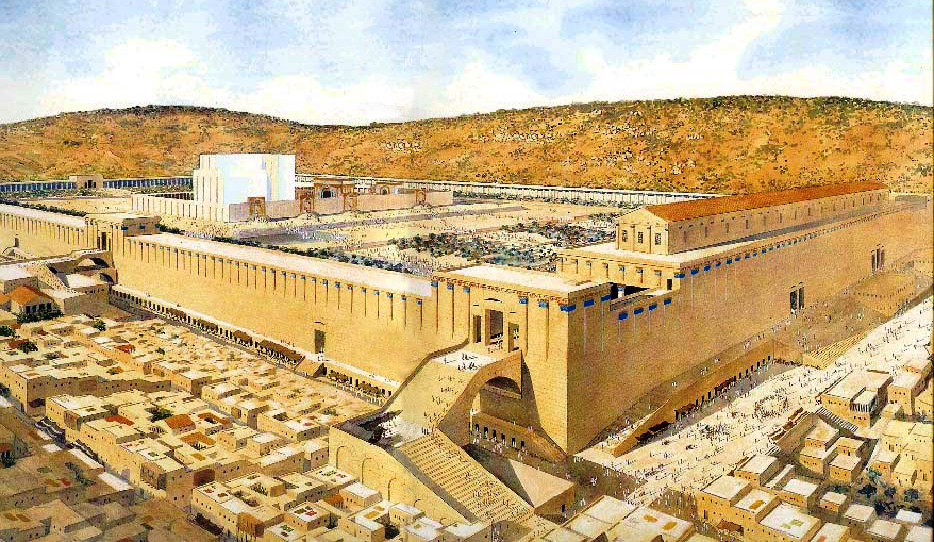 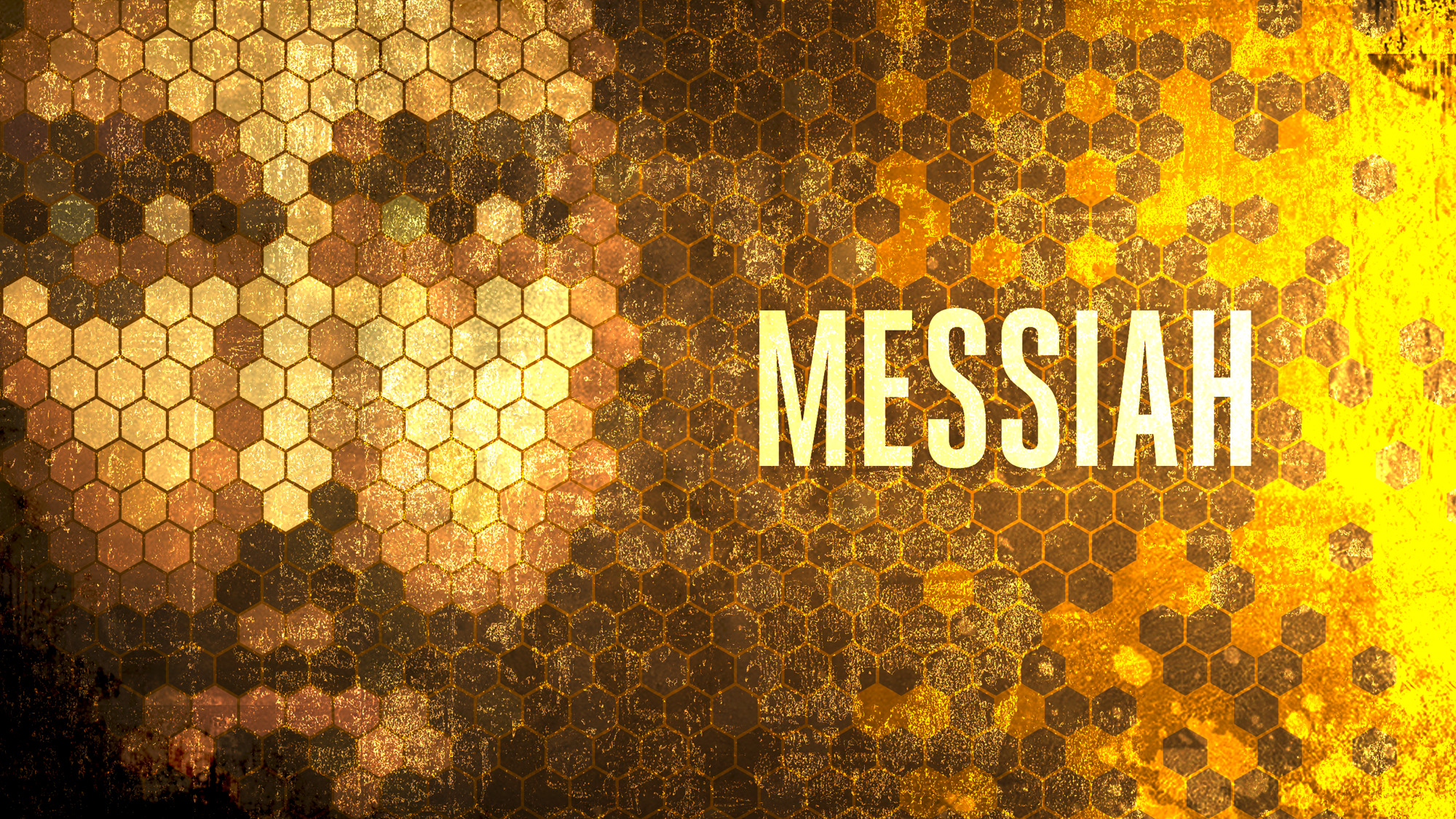 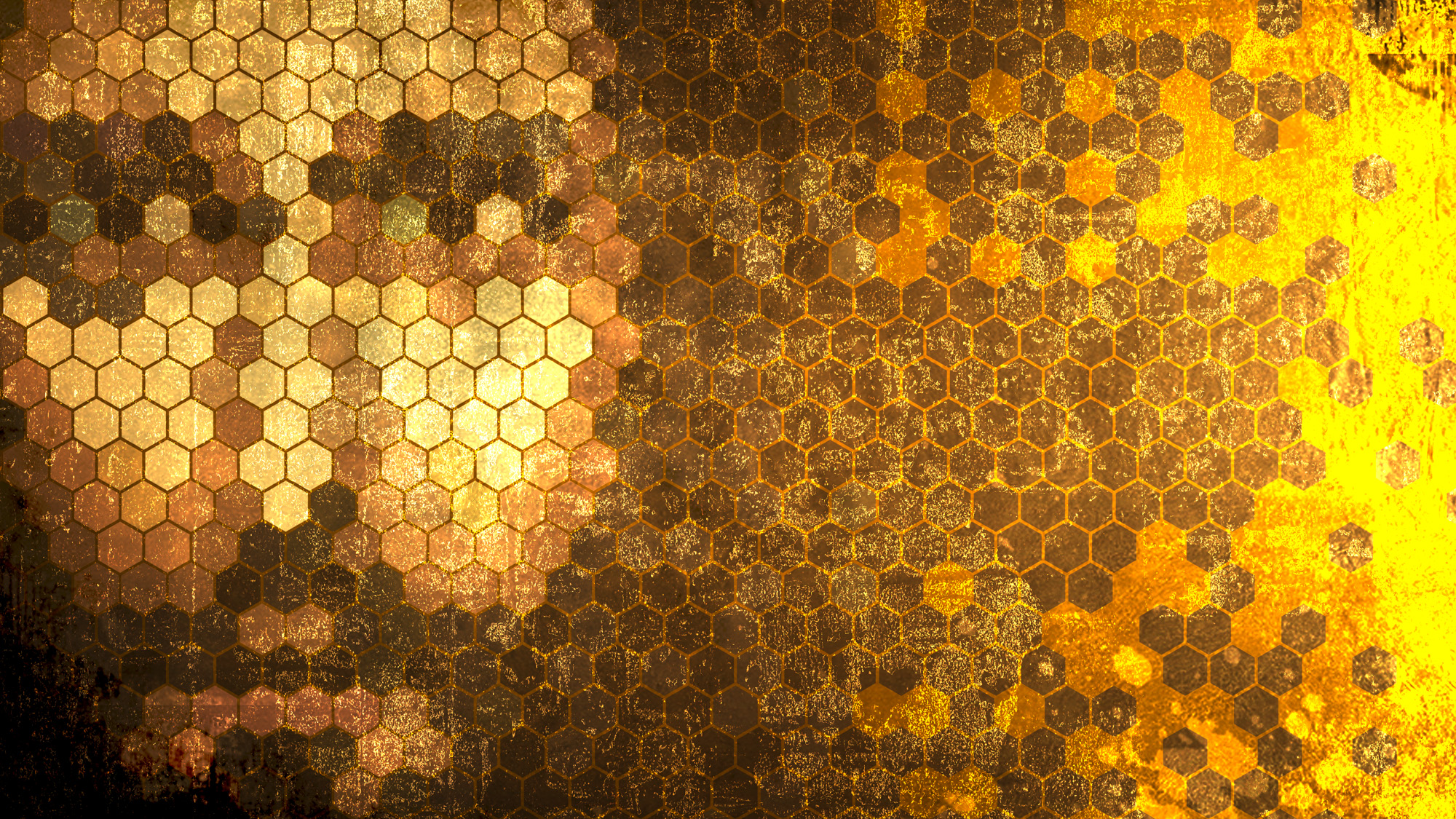 Genealogy
Virgin Birth
Sojourn in Egypt
Slaughter of Innocents
Ministry of John
Spirit of God
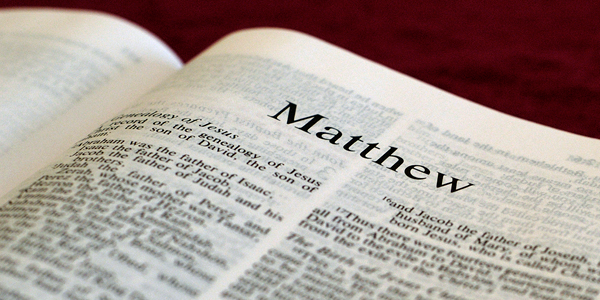 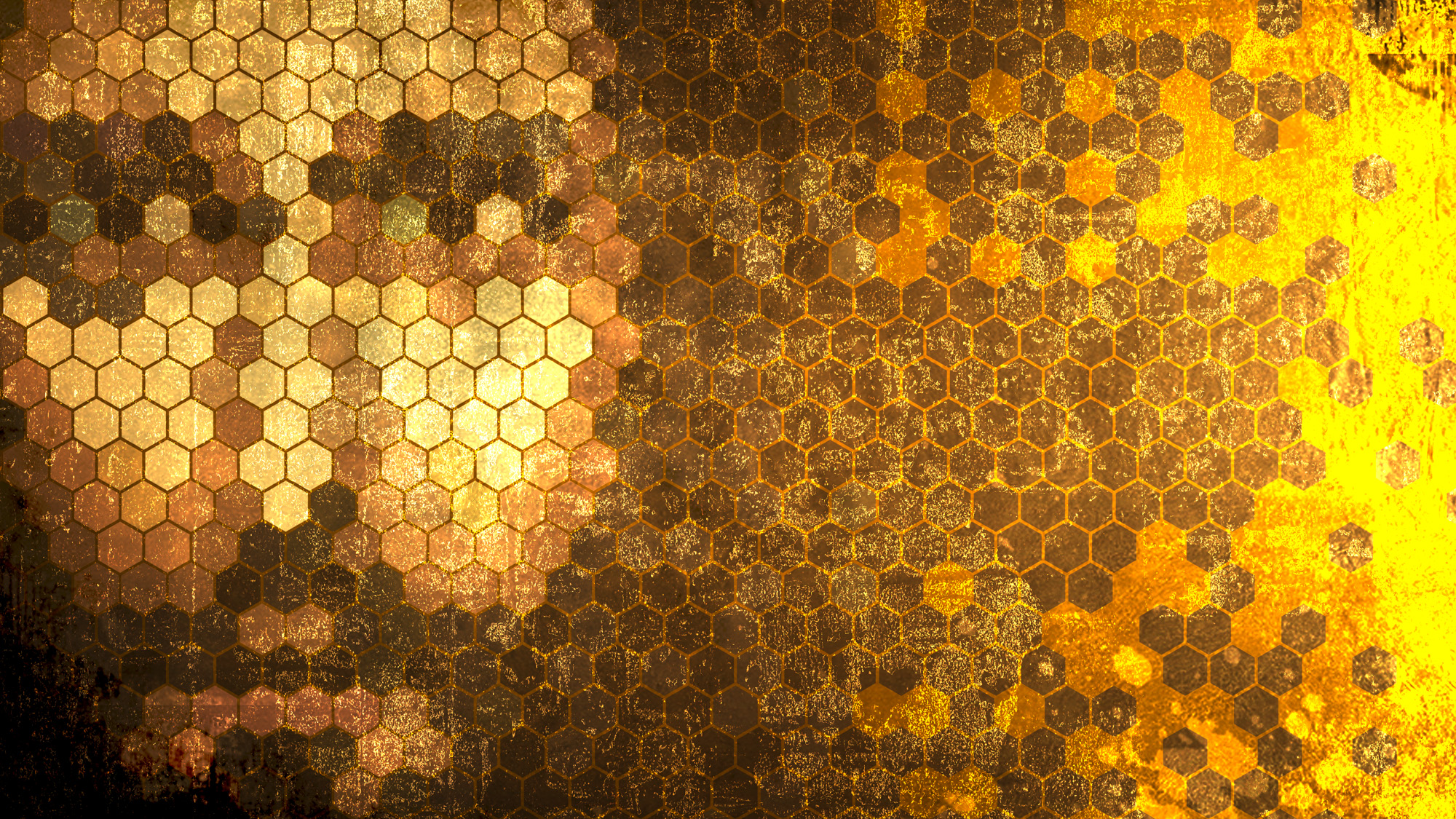 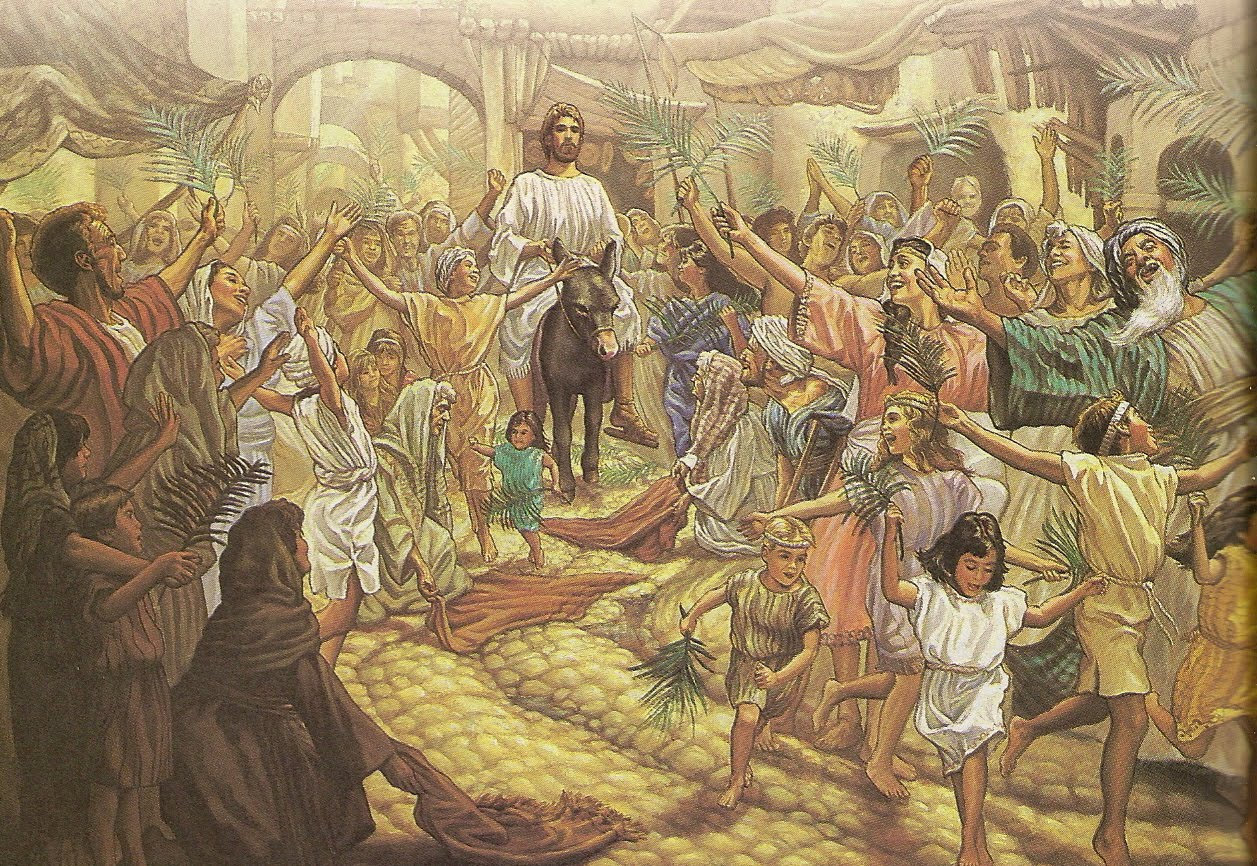 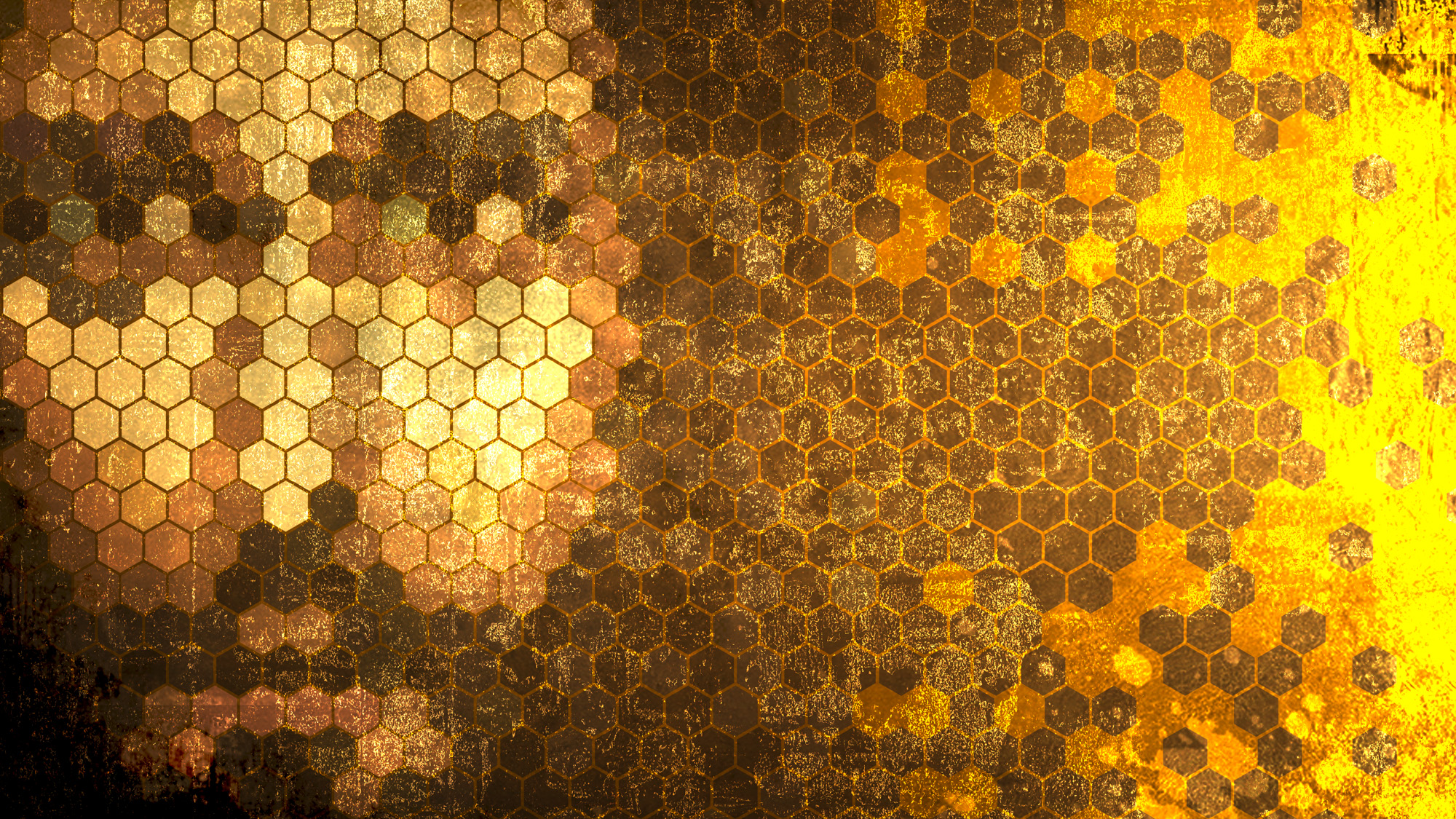 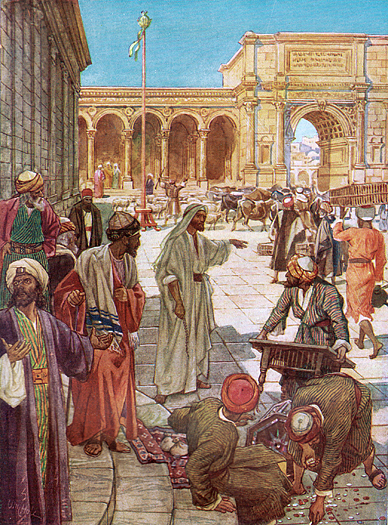 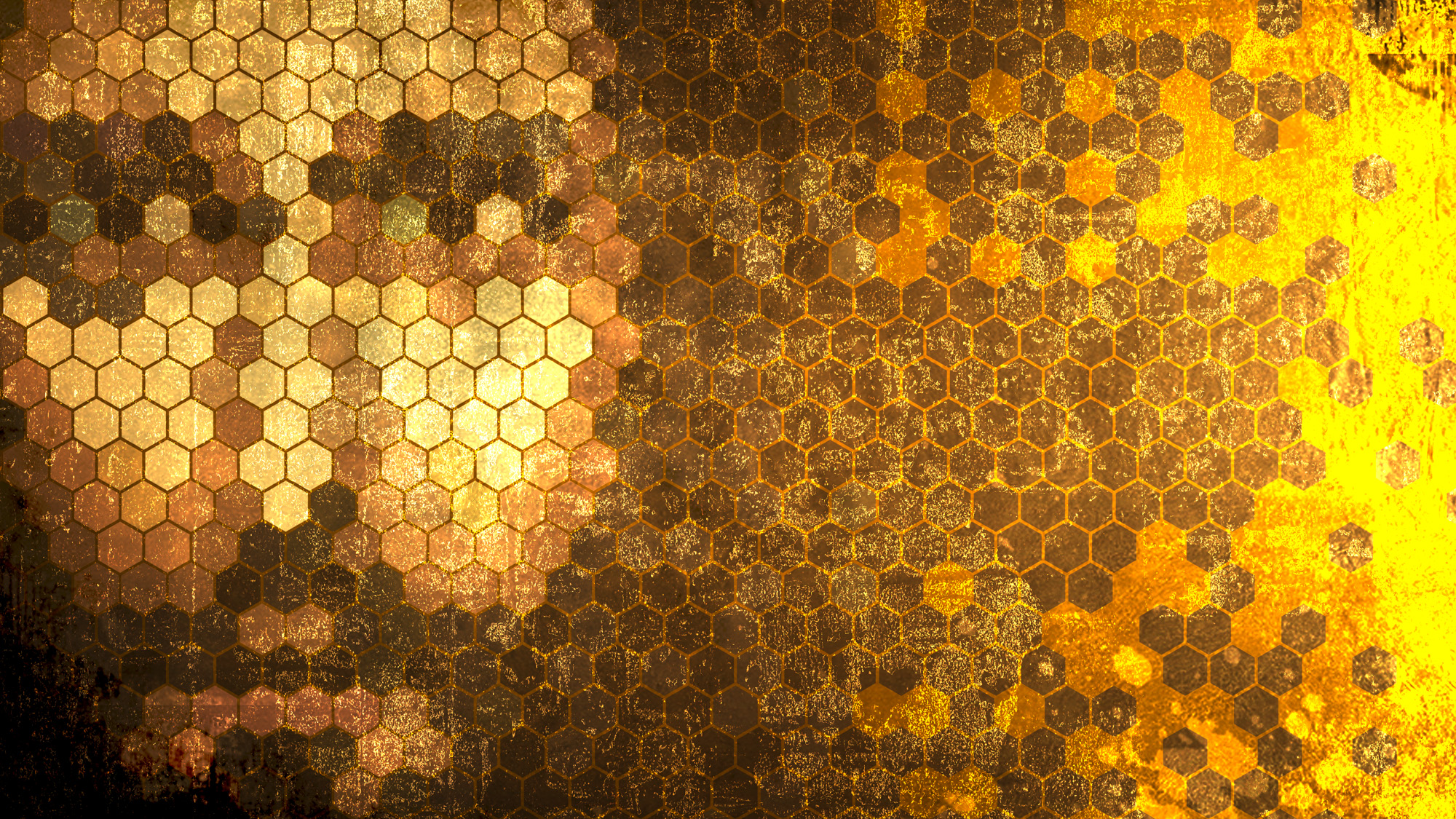 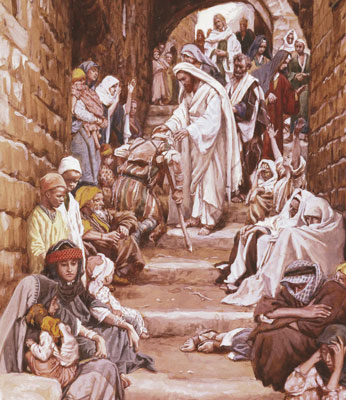 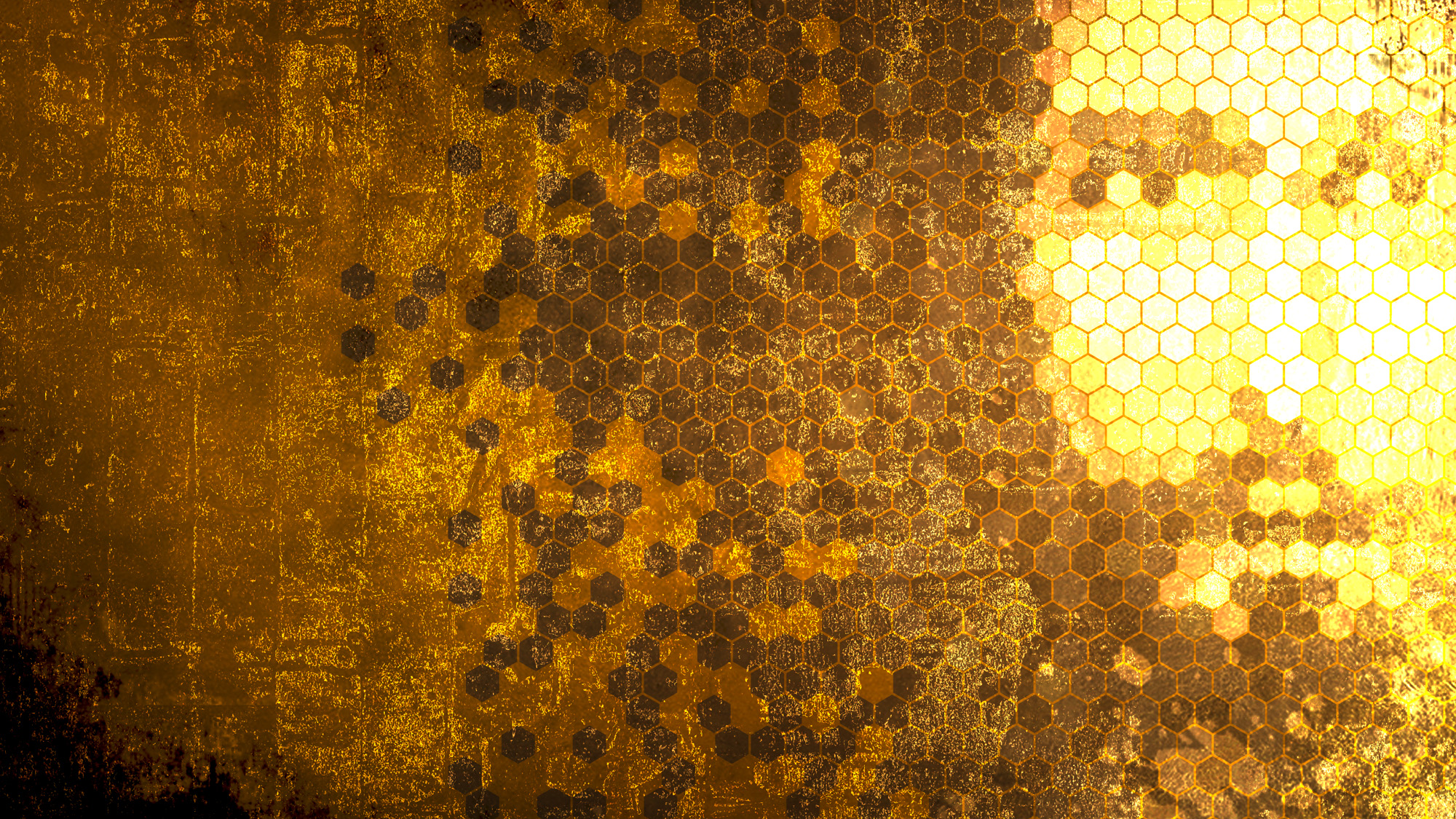 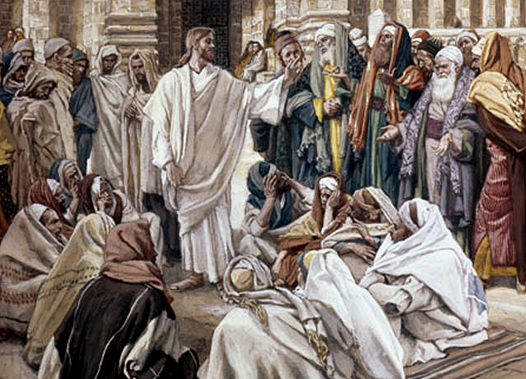 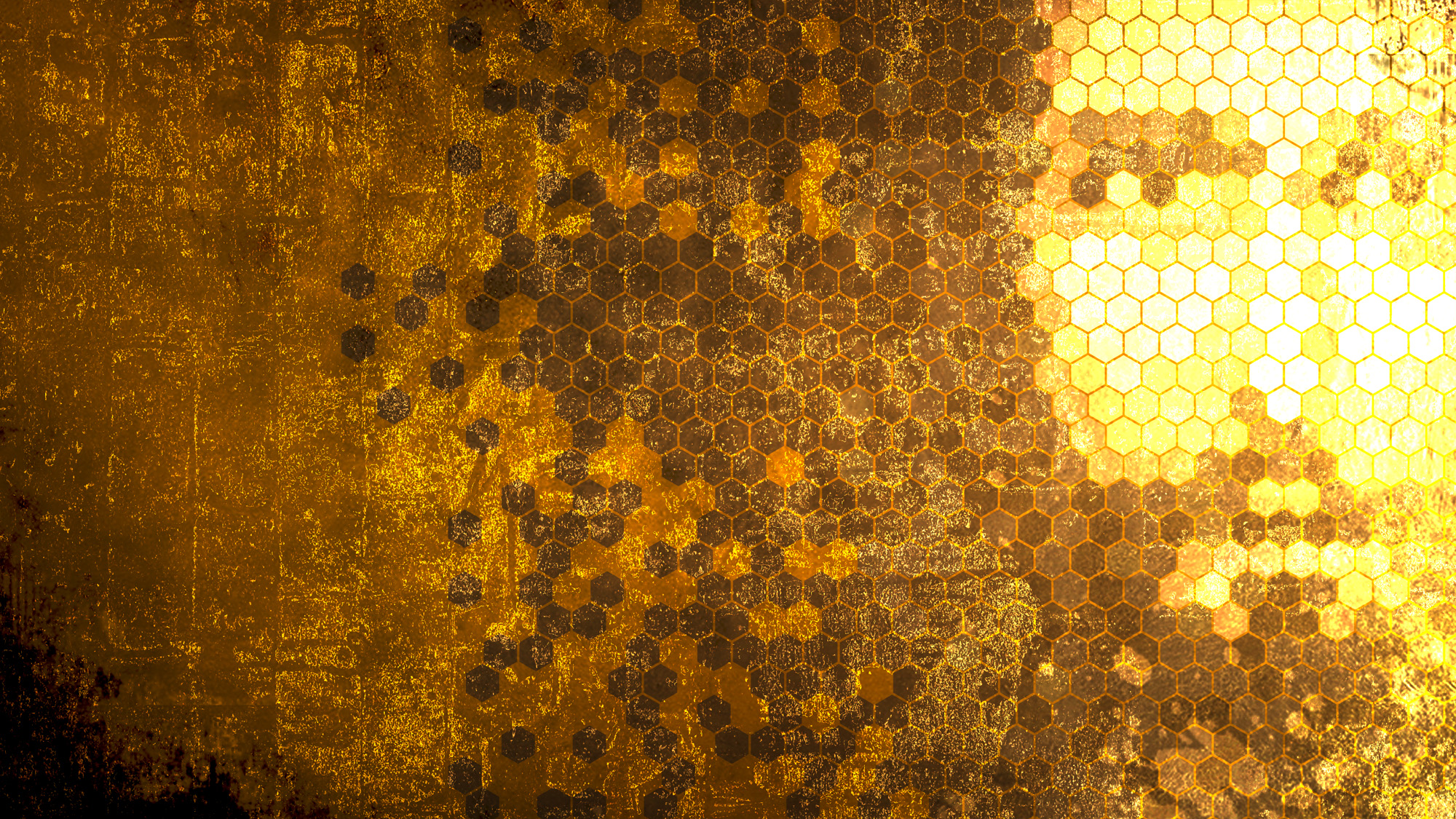 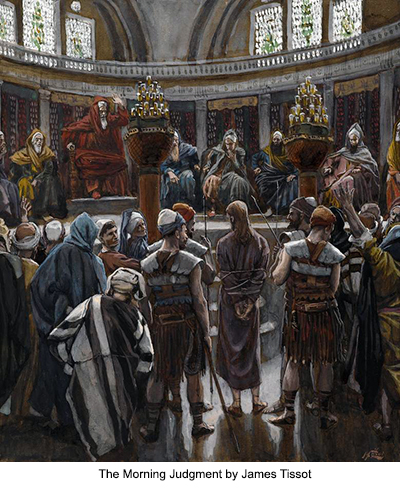 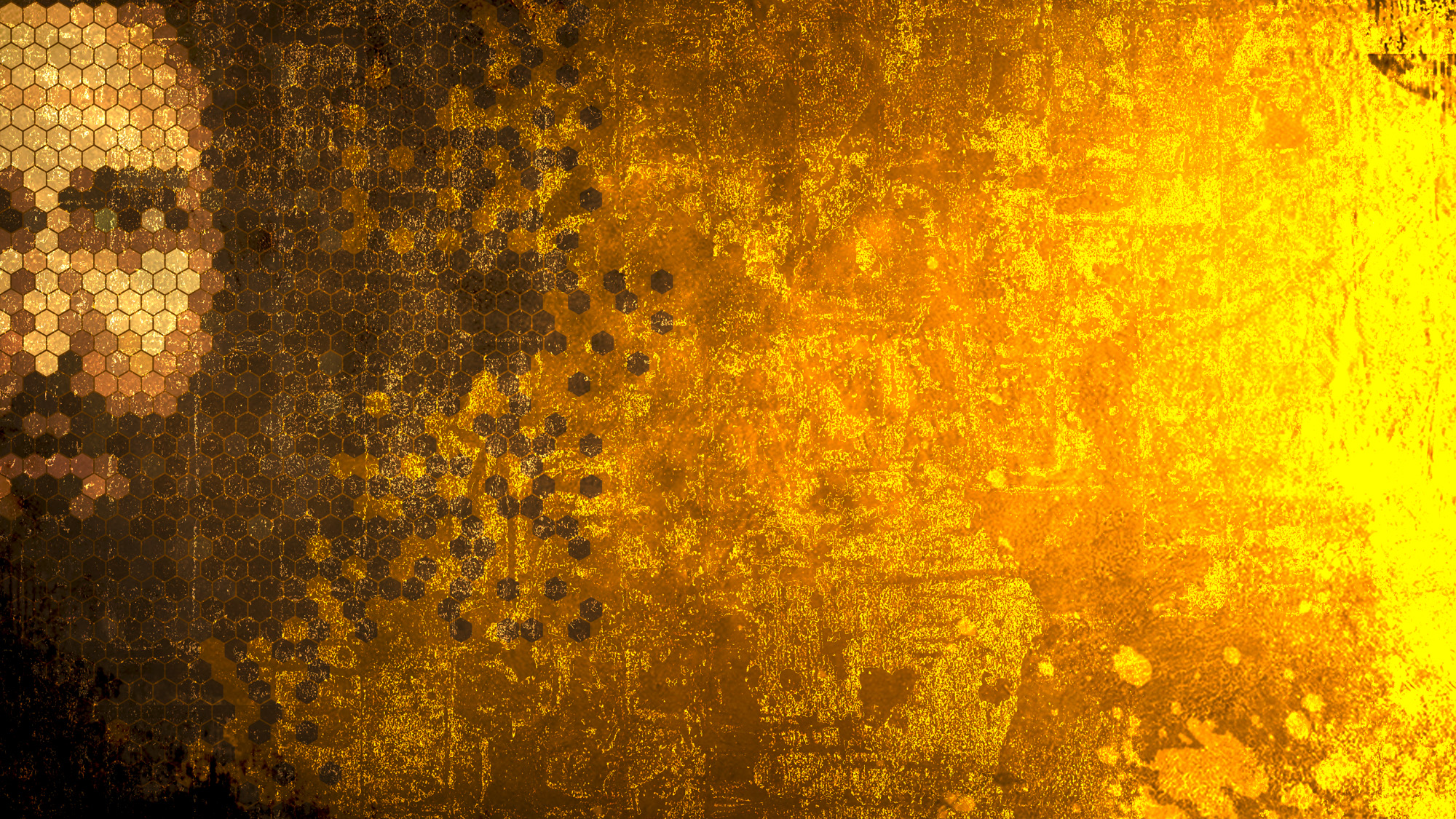 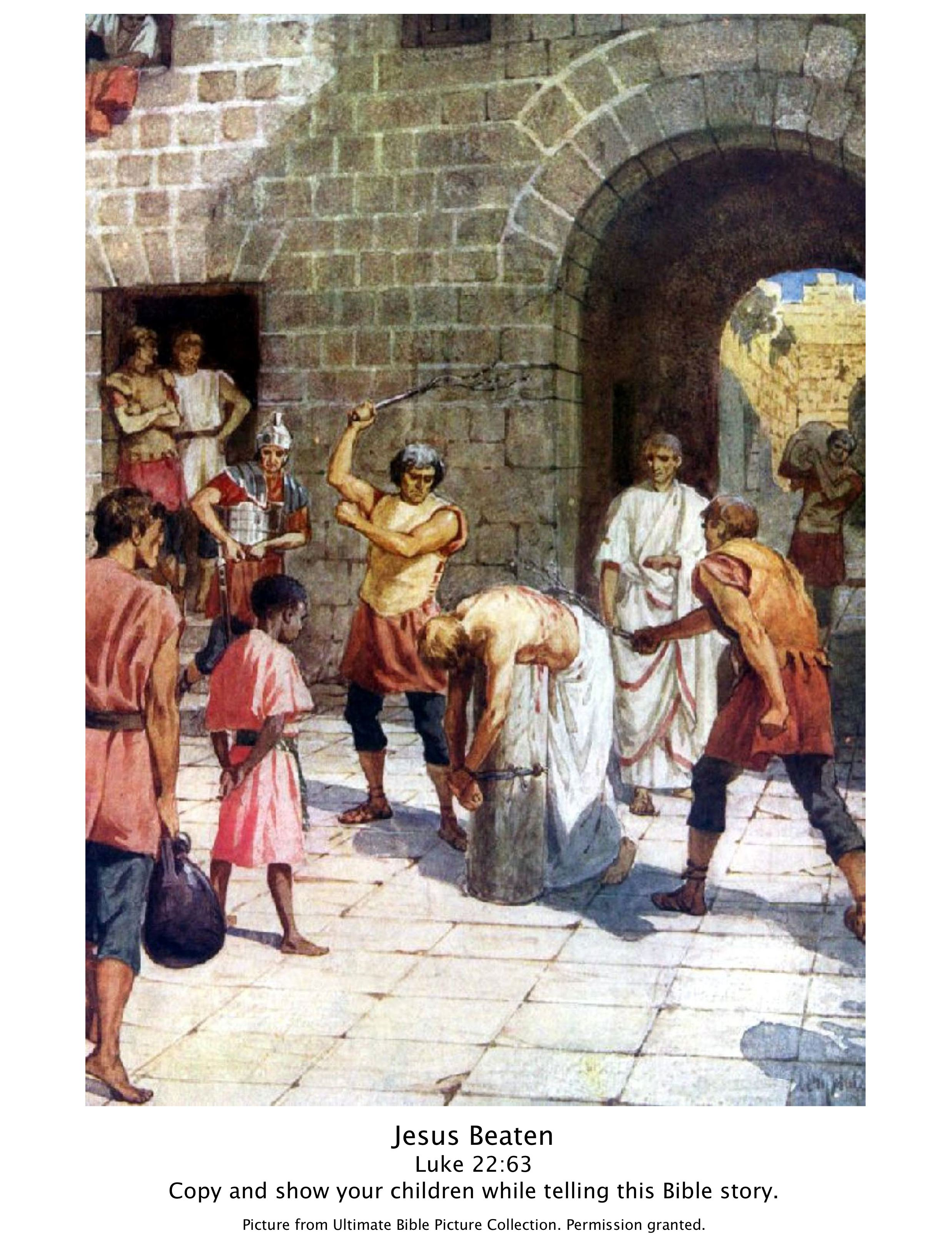 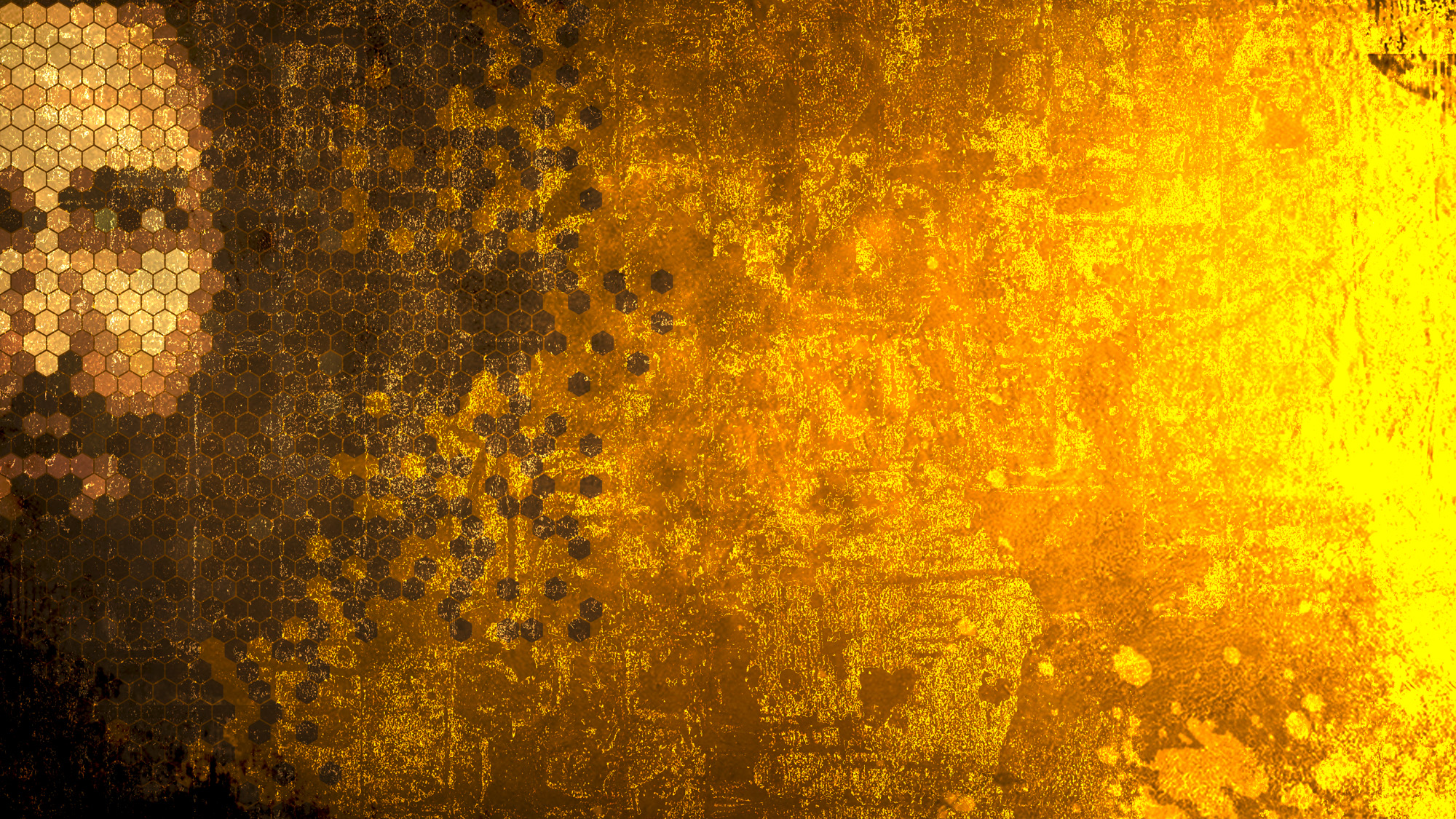 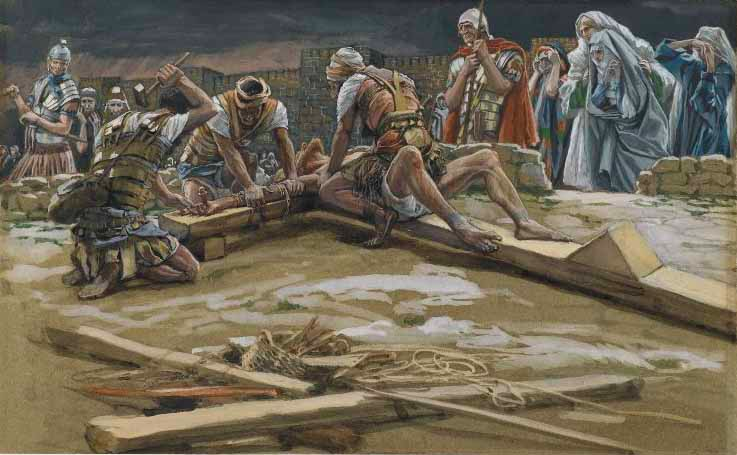 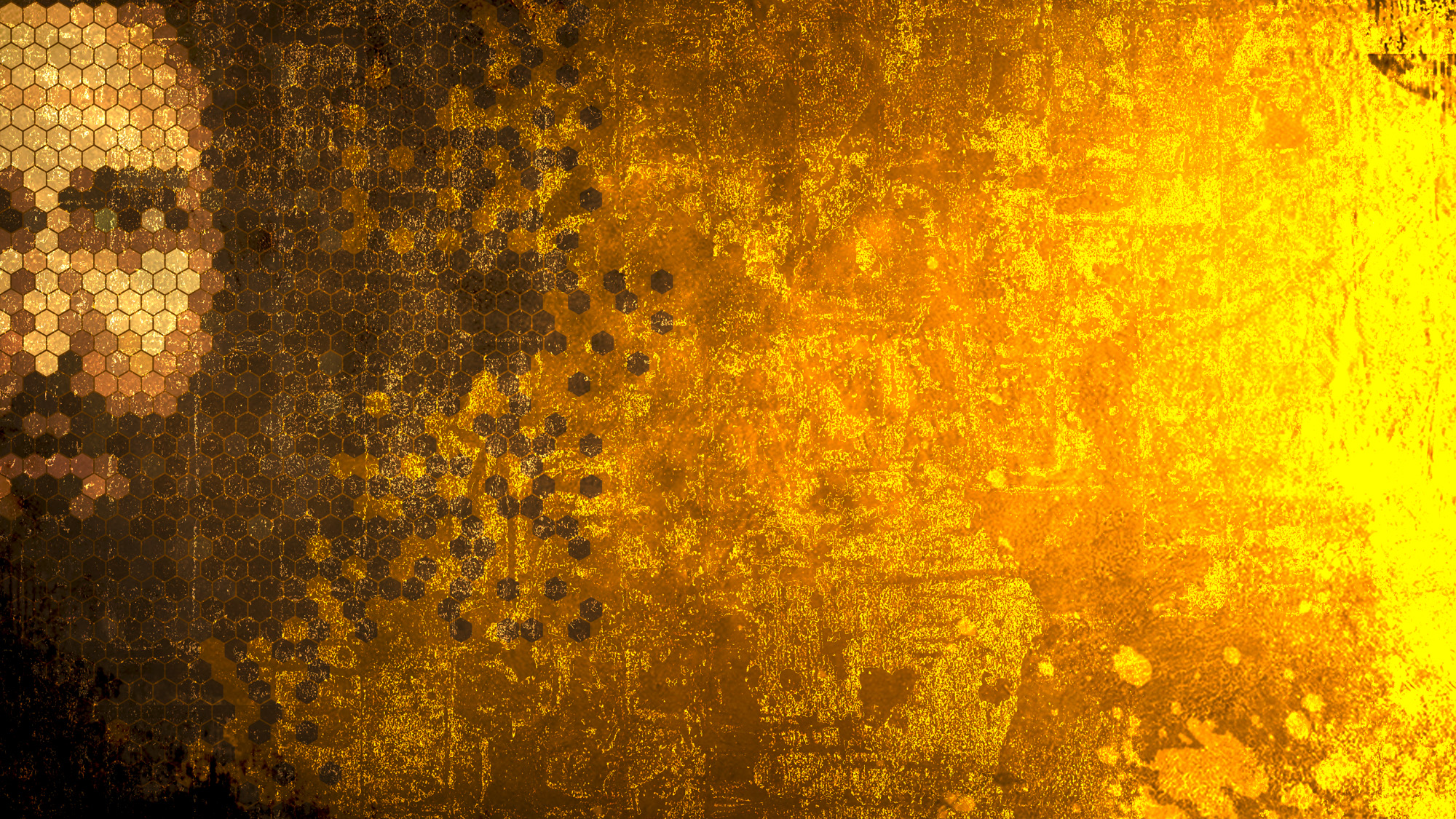 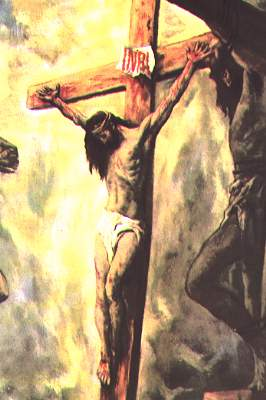 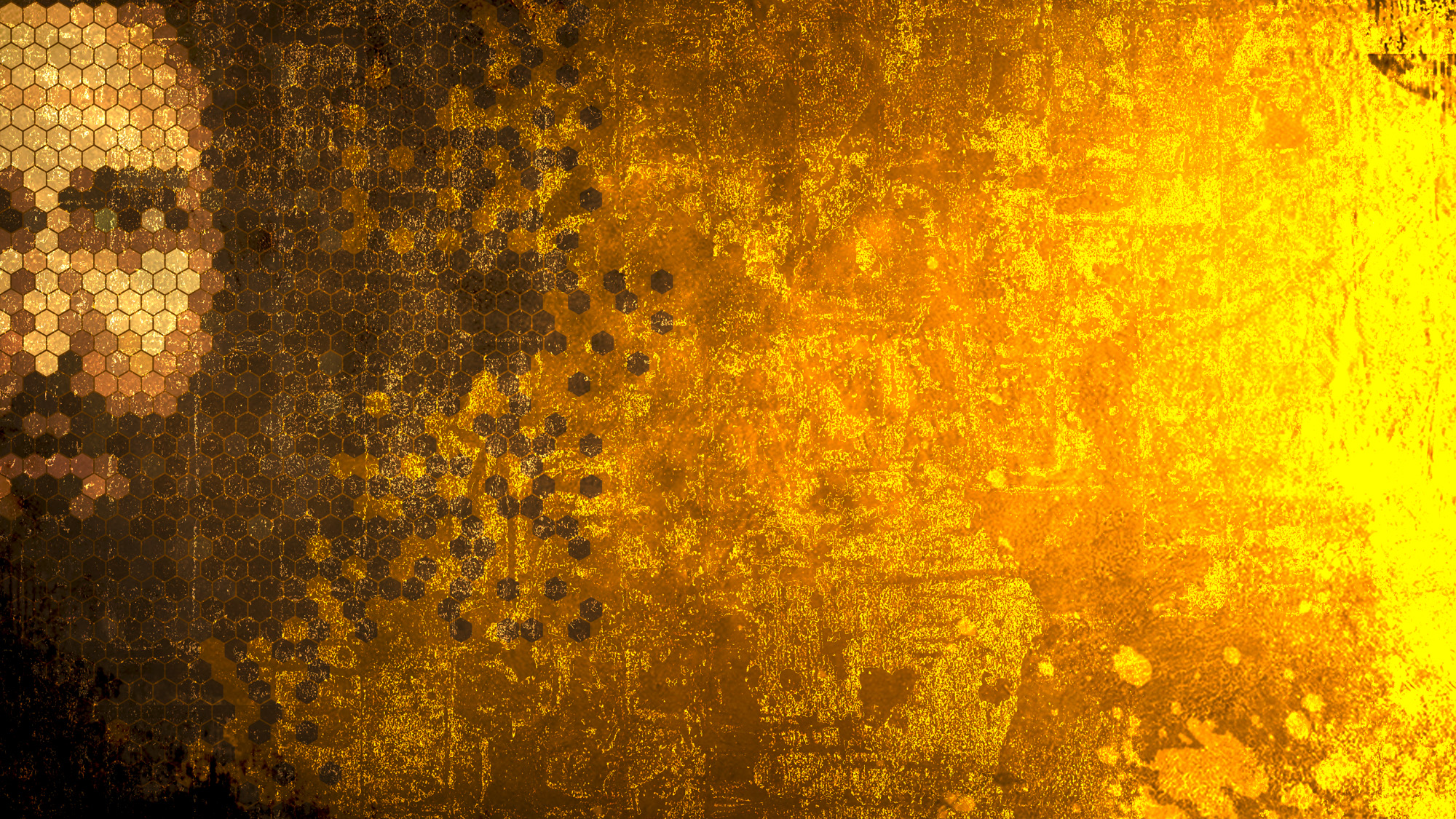 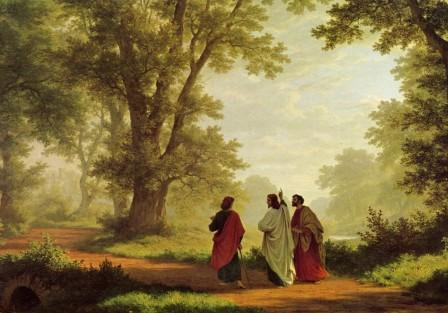 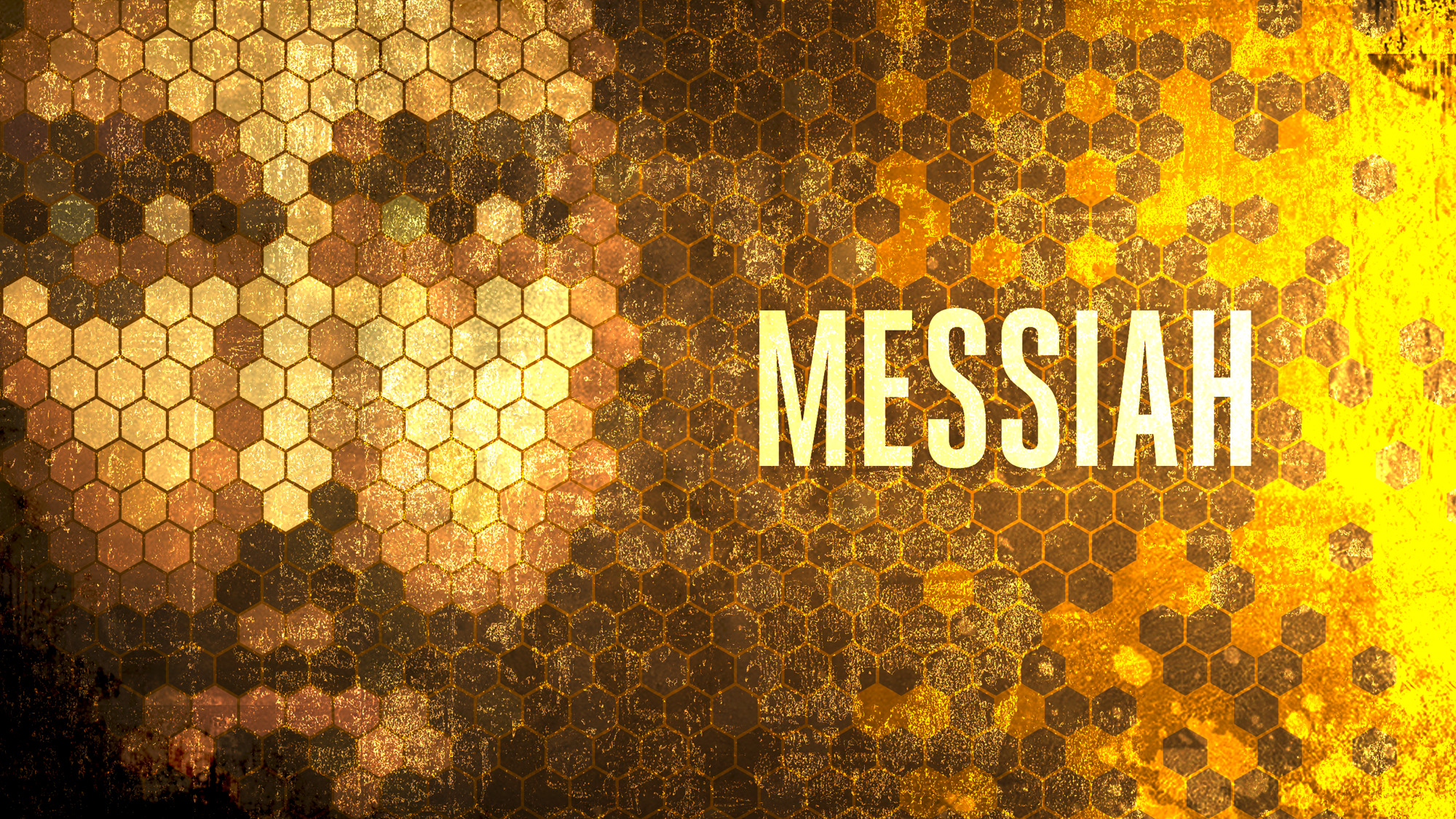 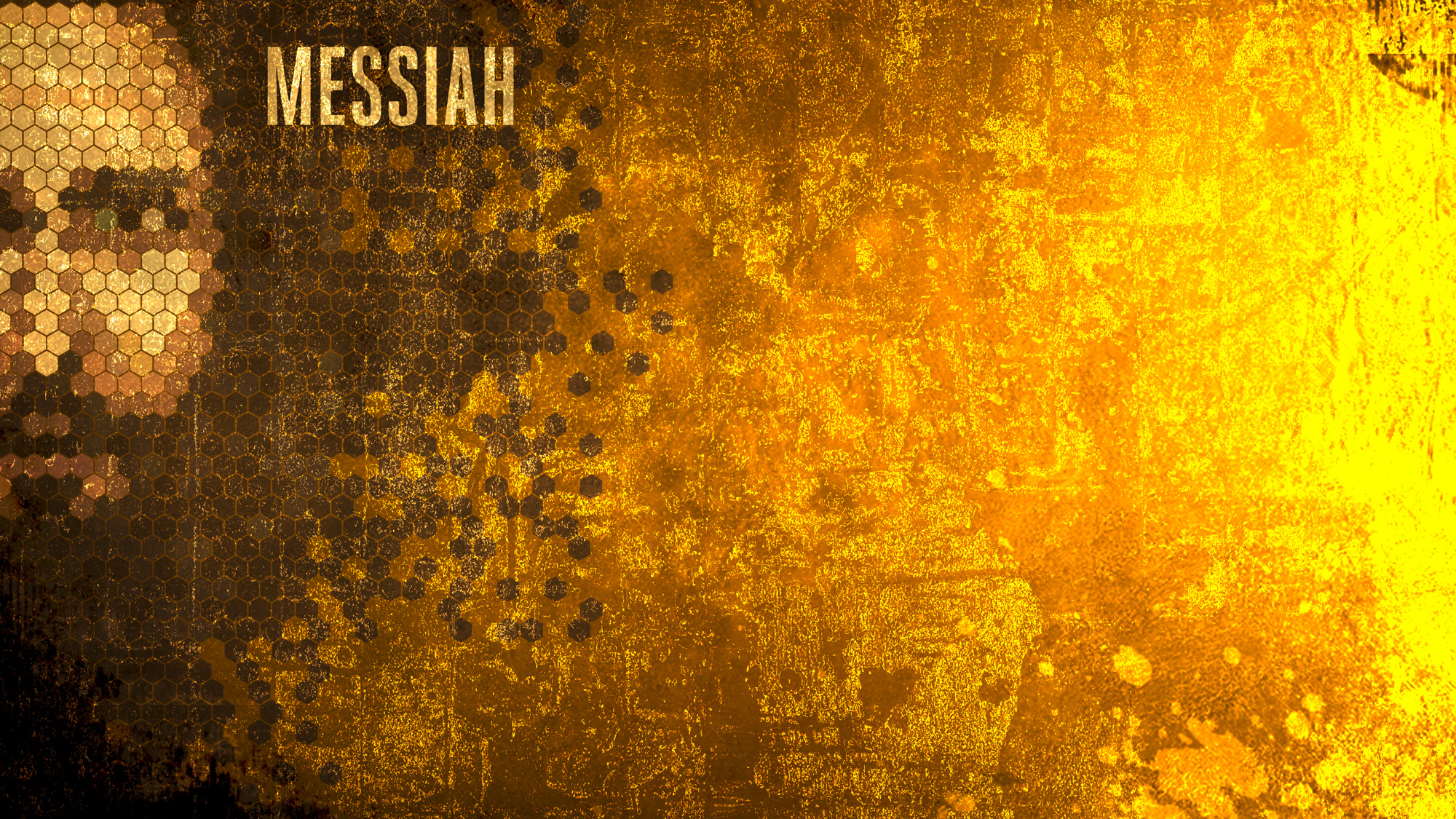 The depth of the prophetic utterances pointing to Jesus
Only appreciated if we study our Old Testaments
The deeper our understanding of Old Testament the greater our faith in Jesus